Федеральное государственное бюджетное образовательное учреждение высшего образования «Красноярский государственный медицинский университет им. профессора Войно-Ясенецкого»Министерства здравоохранения Российской ФедерацииФармацевтический колледж
МДК 03.01 Организация деятельности аптеки и ее структурных подразделенийПМ.03 Организация деятельности структурных подразделений аптеки и руководство аптечной организацией при отсутствии специалиста с высшим образованиемООО «АптекаЭконом» г. Красноярск, ул. Октябрьская 1
Выполнил(а): Фролова А.В. 307 группа 
Общий/непосредственный руководитель: Огурцова У.С.(заведующая аптеки)
Проверил(а): Казакова Е.Н.(преподаватель)

Красноярск, 2022
Вывеска аптеки
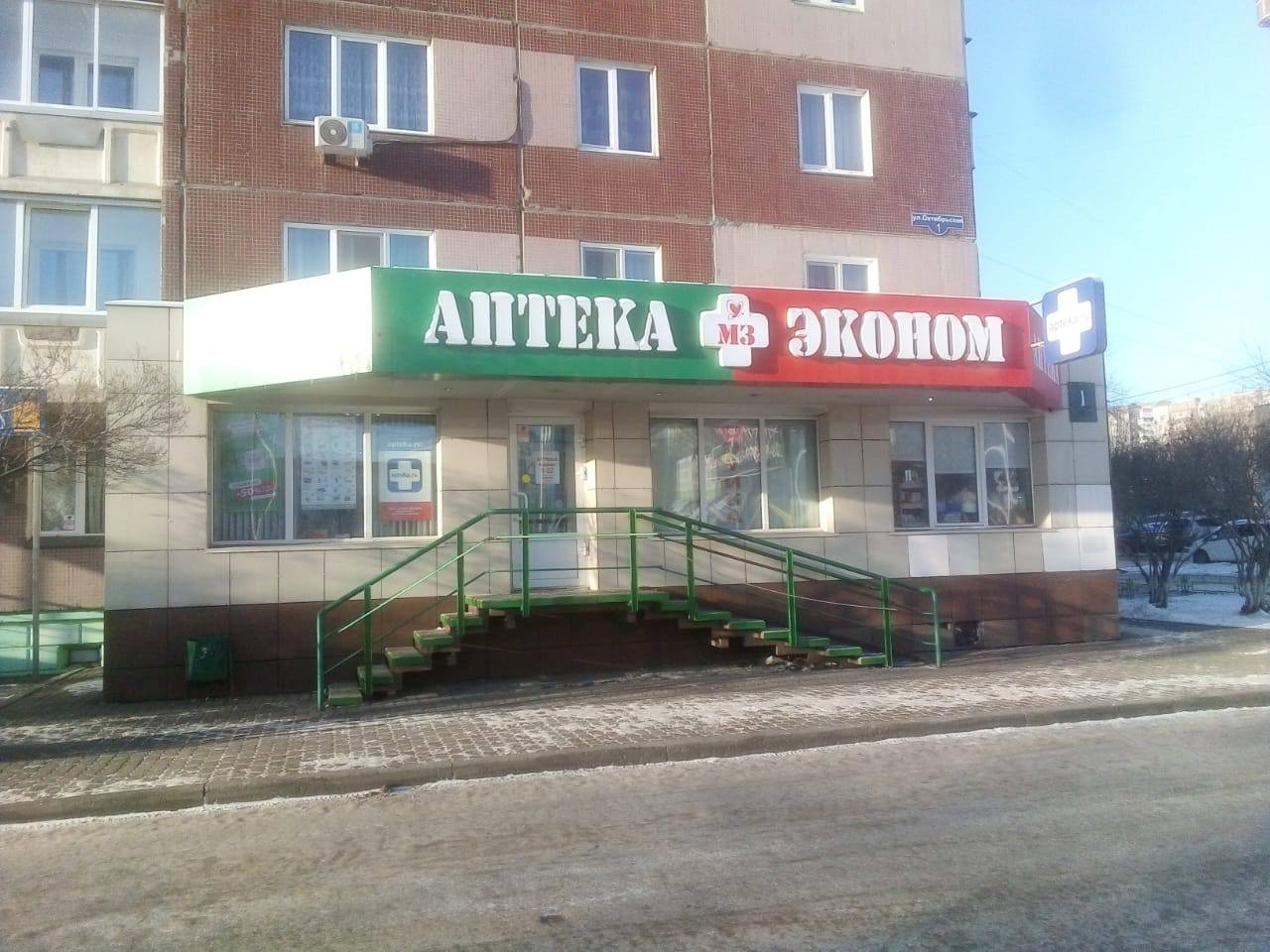 2
Торговый зал
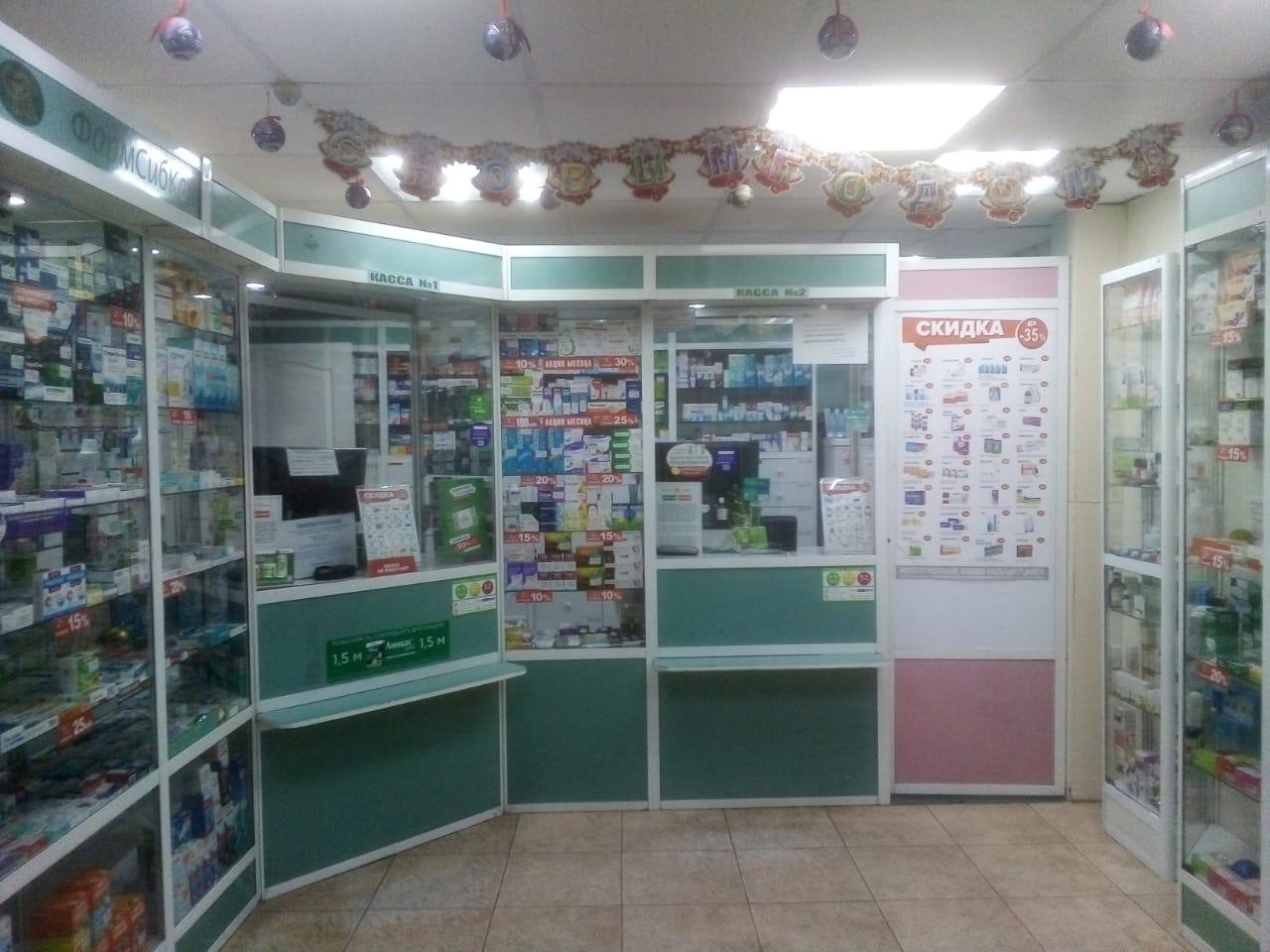 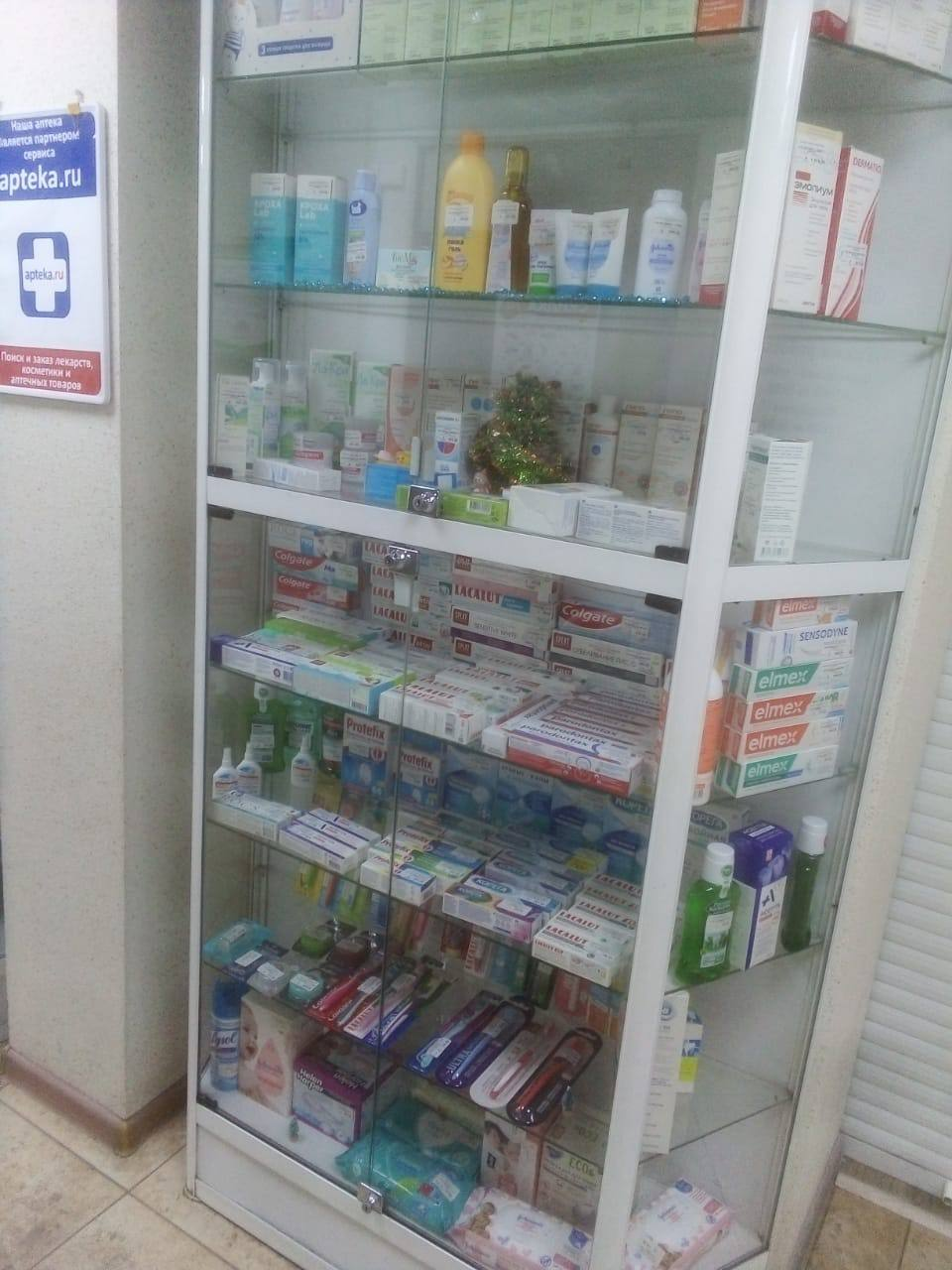 3
Зона приема пищи и отдыха работников
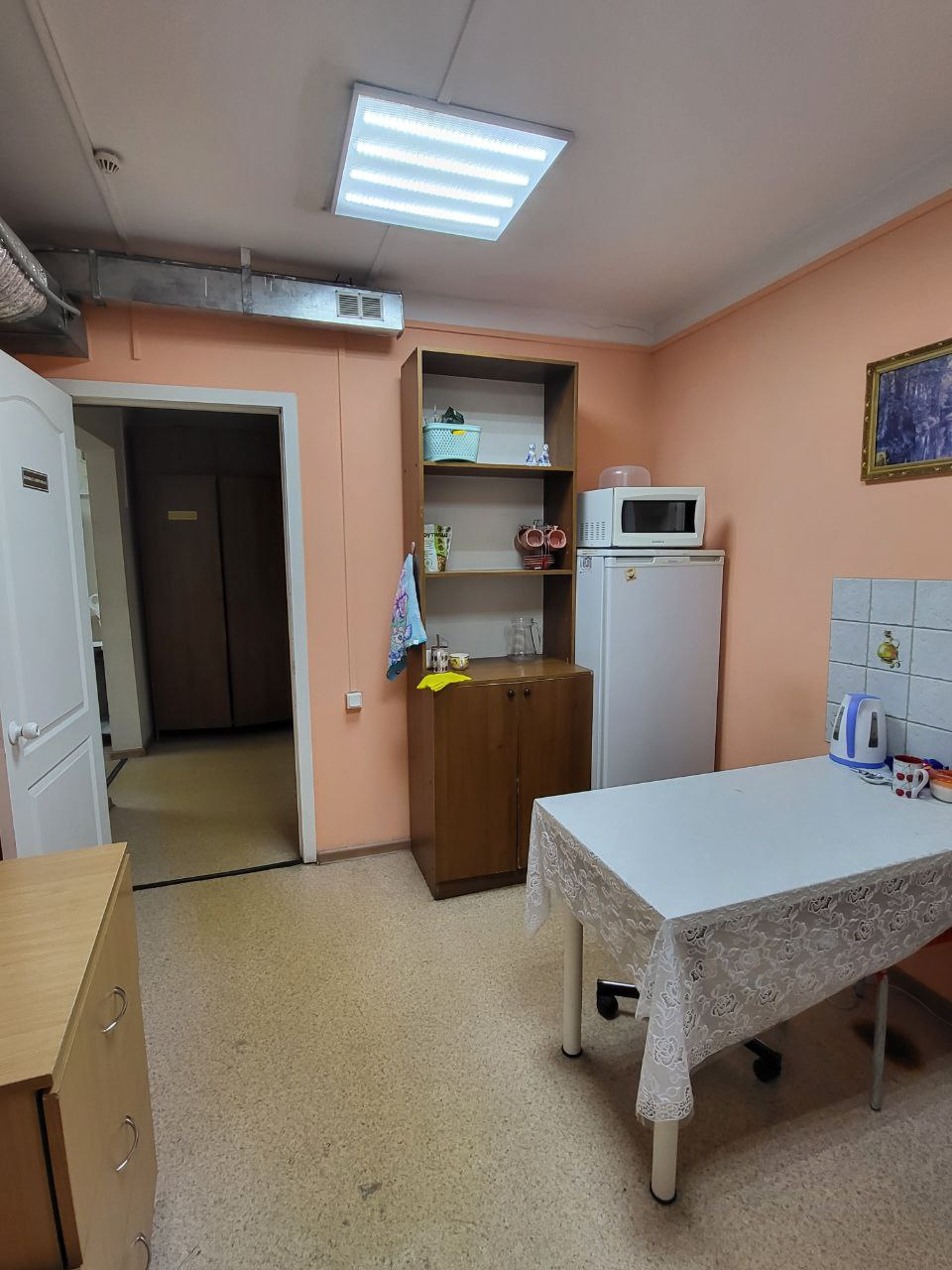 4
Помещение (шкаф) для хранения уборочного инвентаря (внутри и снаружи)
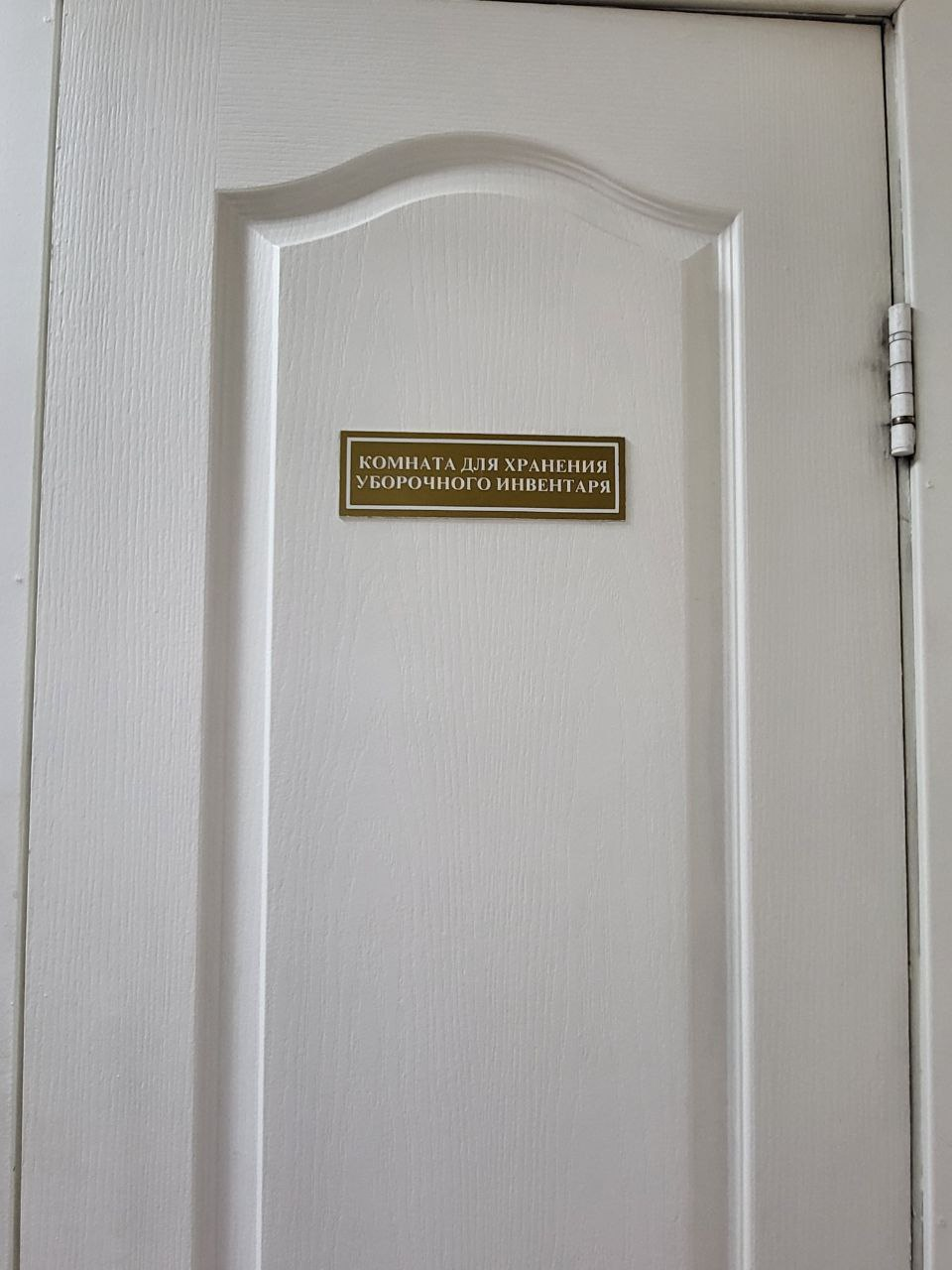 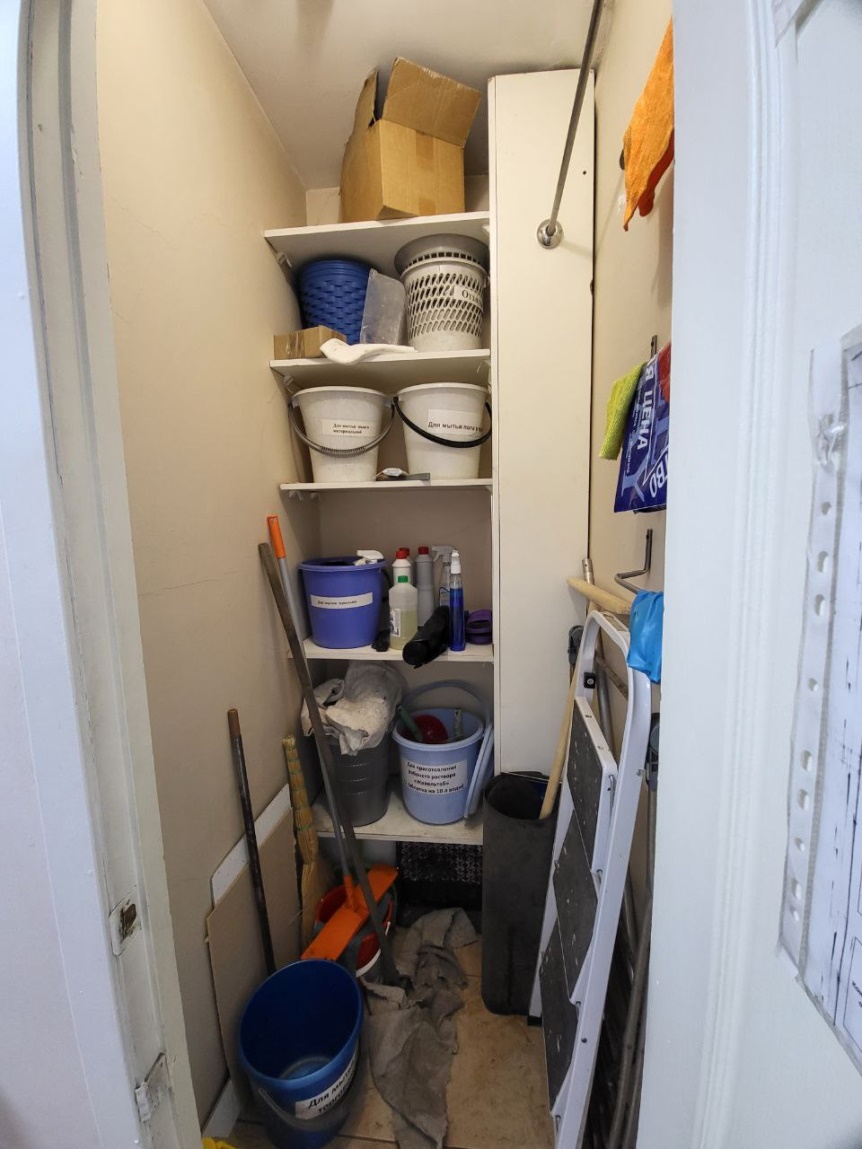 5
Промаркированный уборочный инвентарь
6
Санузел
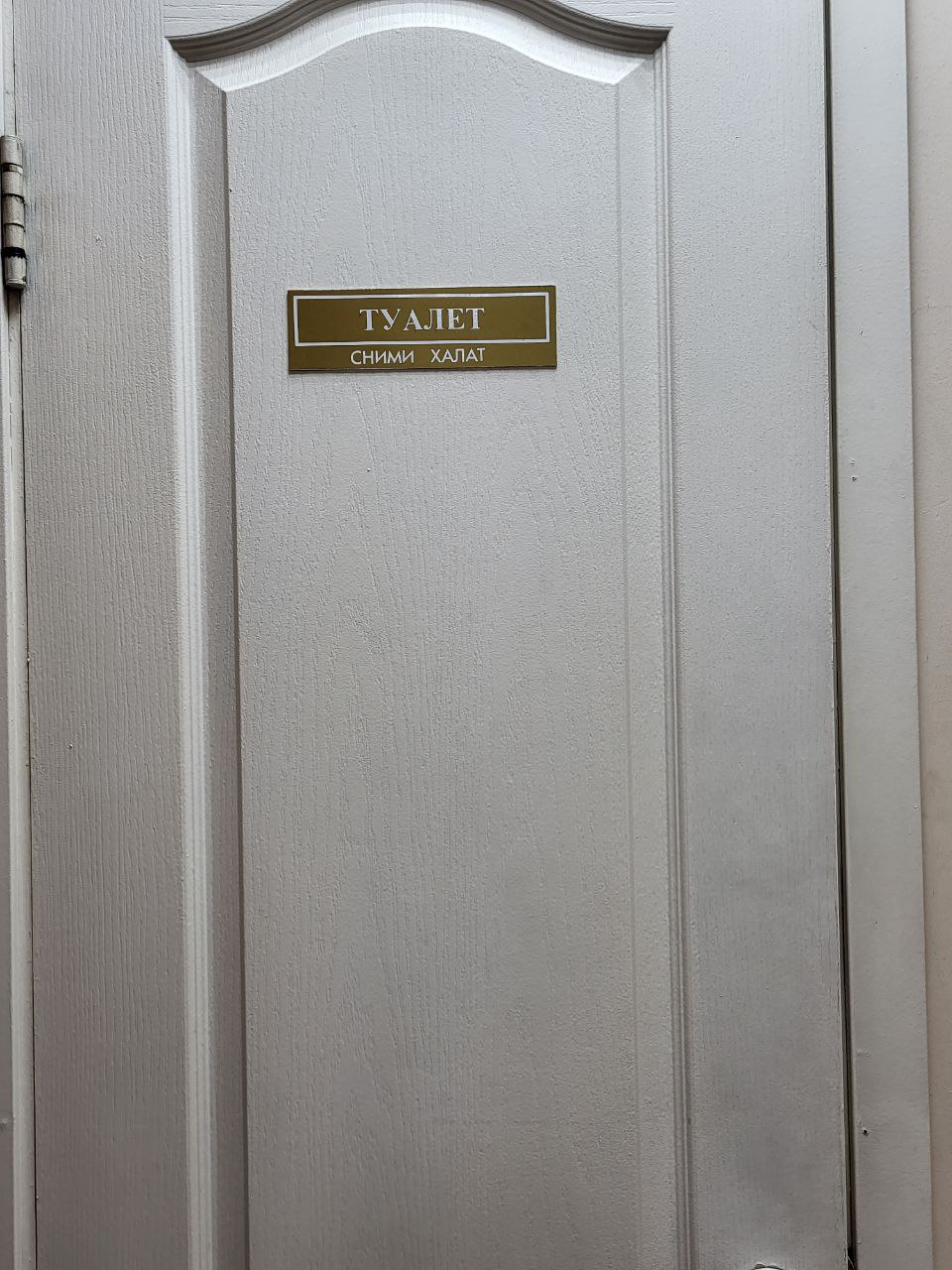 7
Фармацевт в санитарной одежде
8
Административно-бытовая зона
9
Зона хранения верхней и санитарной одежды
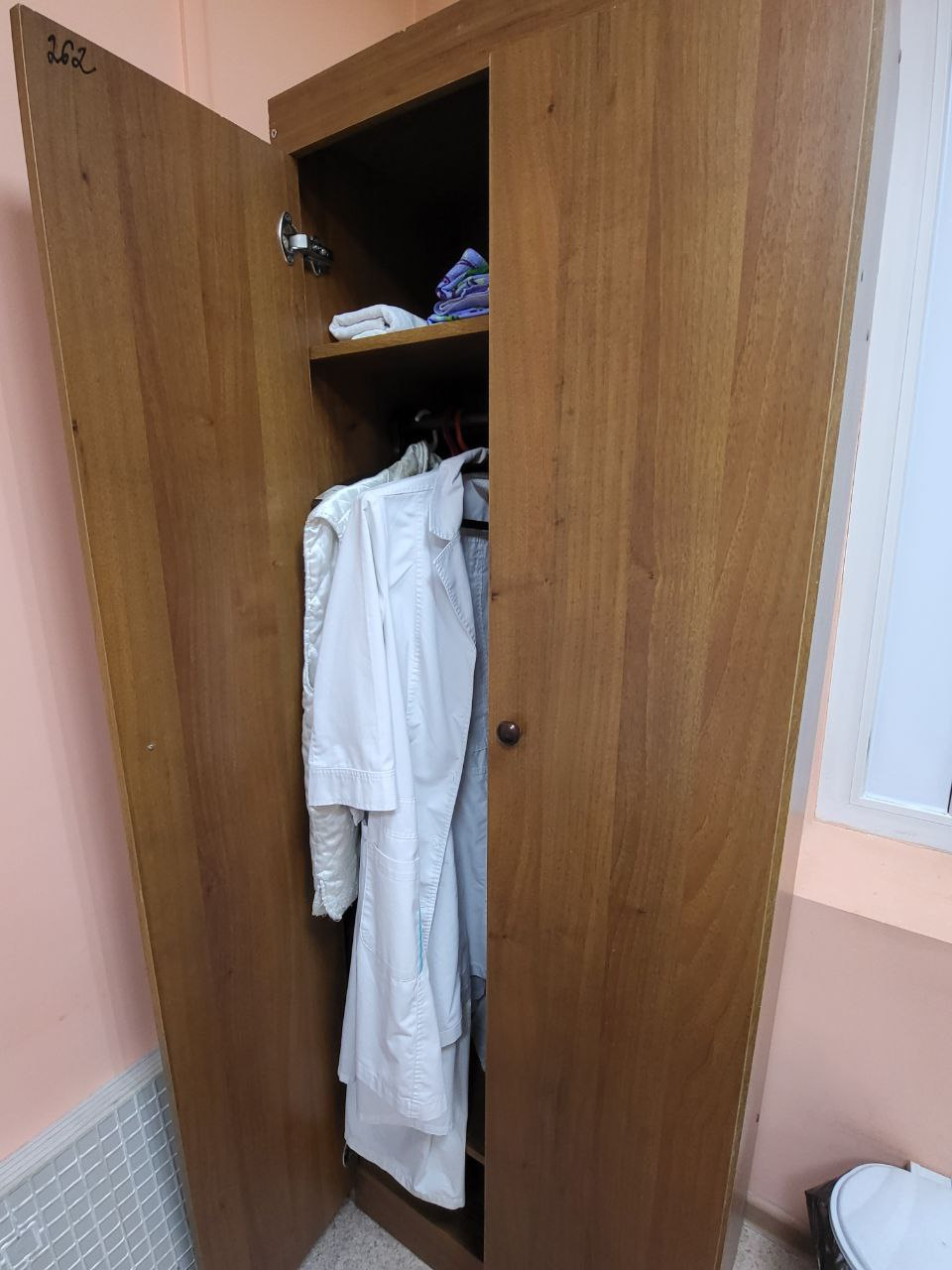 10
Помещения для хранения аптечных товаров (материальные комнаты)
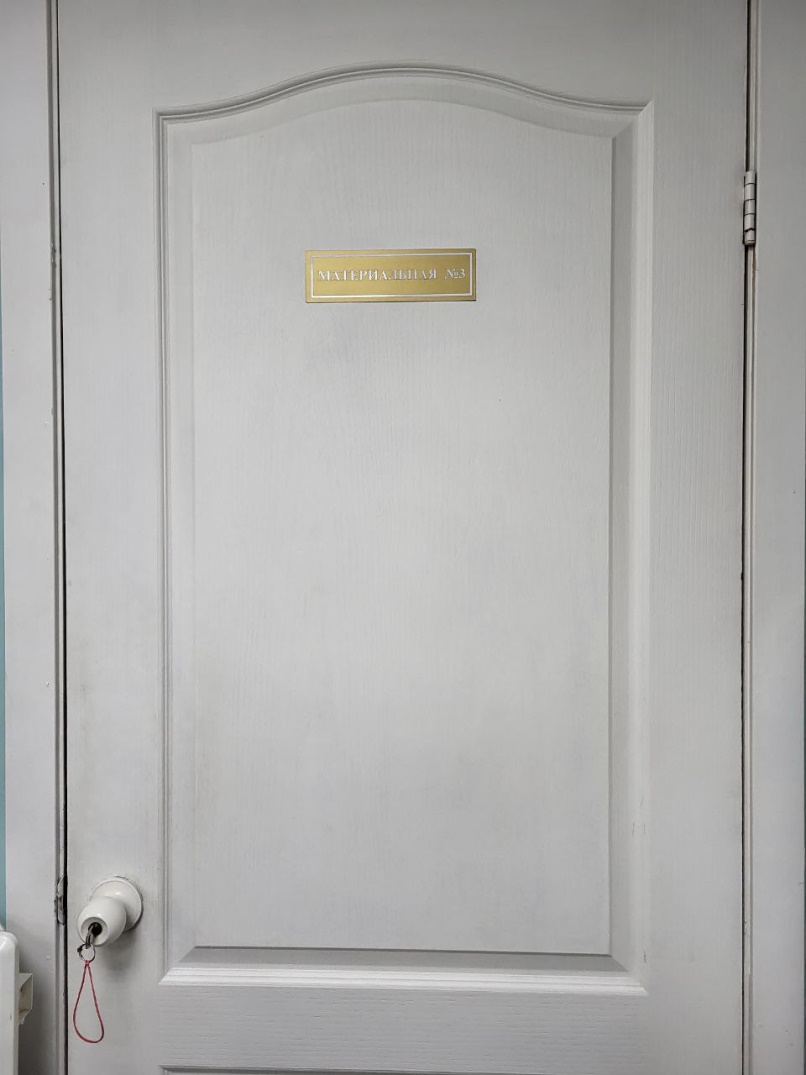 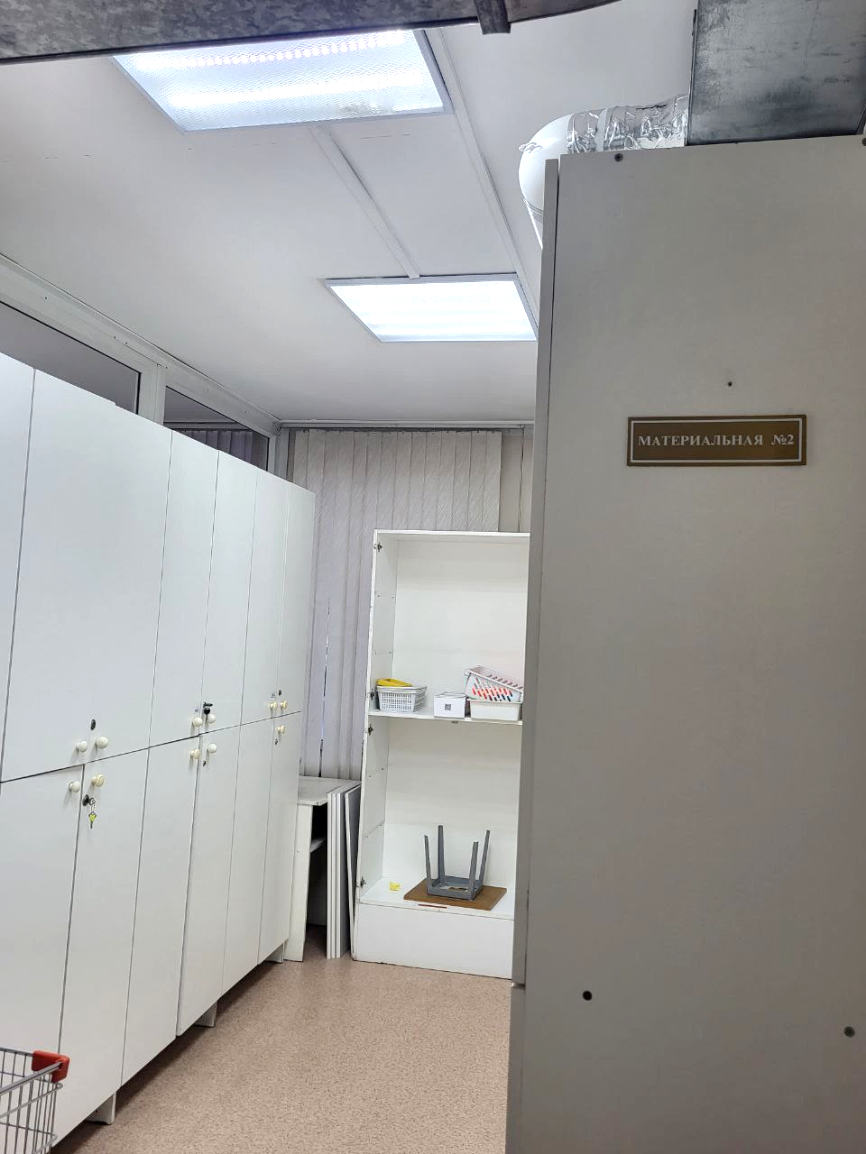 Материальная комната 2
Материальная комната 3
11
Шкафы для хранения наружных лекарственных препаратов
12
Шкафы для хранения внутренних лекарственных препаратов
13
Шкафы для хранения лекарственных препаратов для инъекций
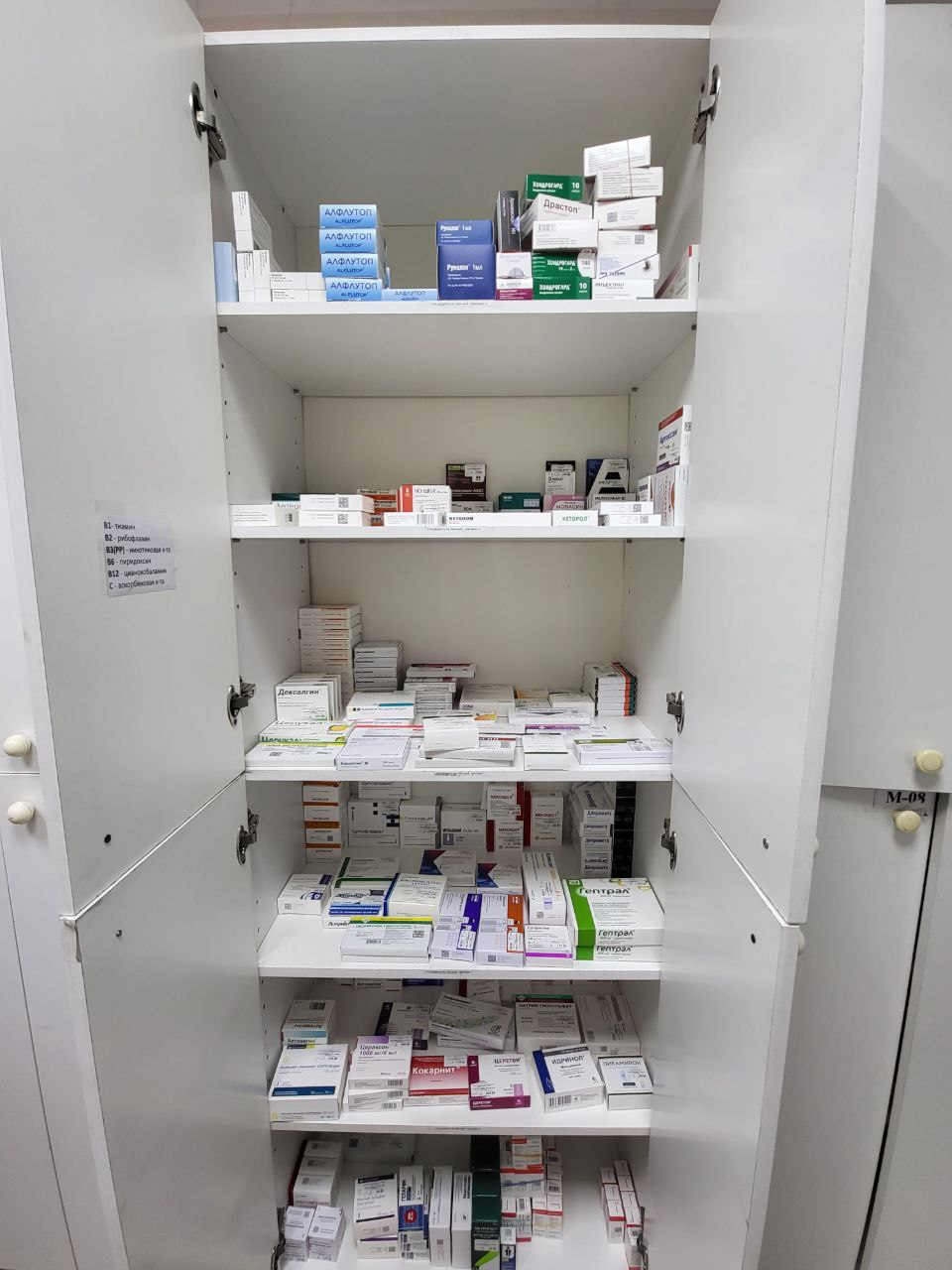 14
Шкафы для хранения перевязочного материала
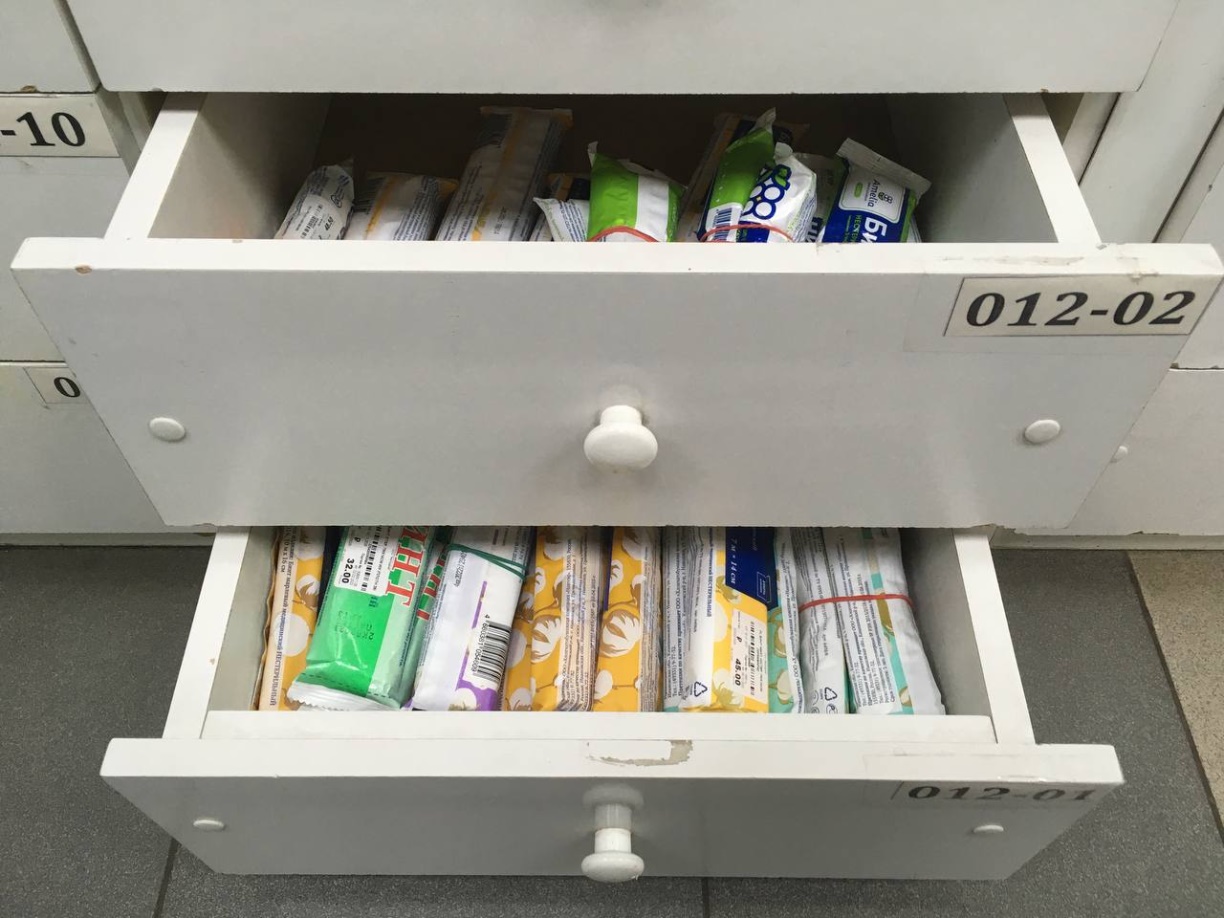 15
Шкафы для хранения резиновых изделий
16
Шкафы для хранения лекарственного растительного сырья
17
Шкафы для хранения парафармацевтической продукции
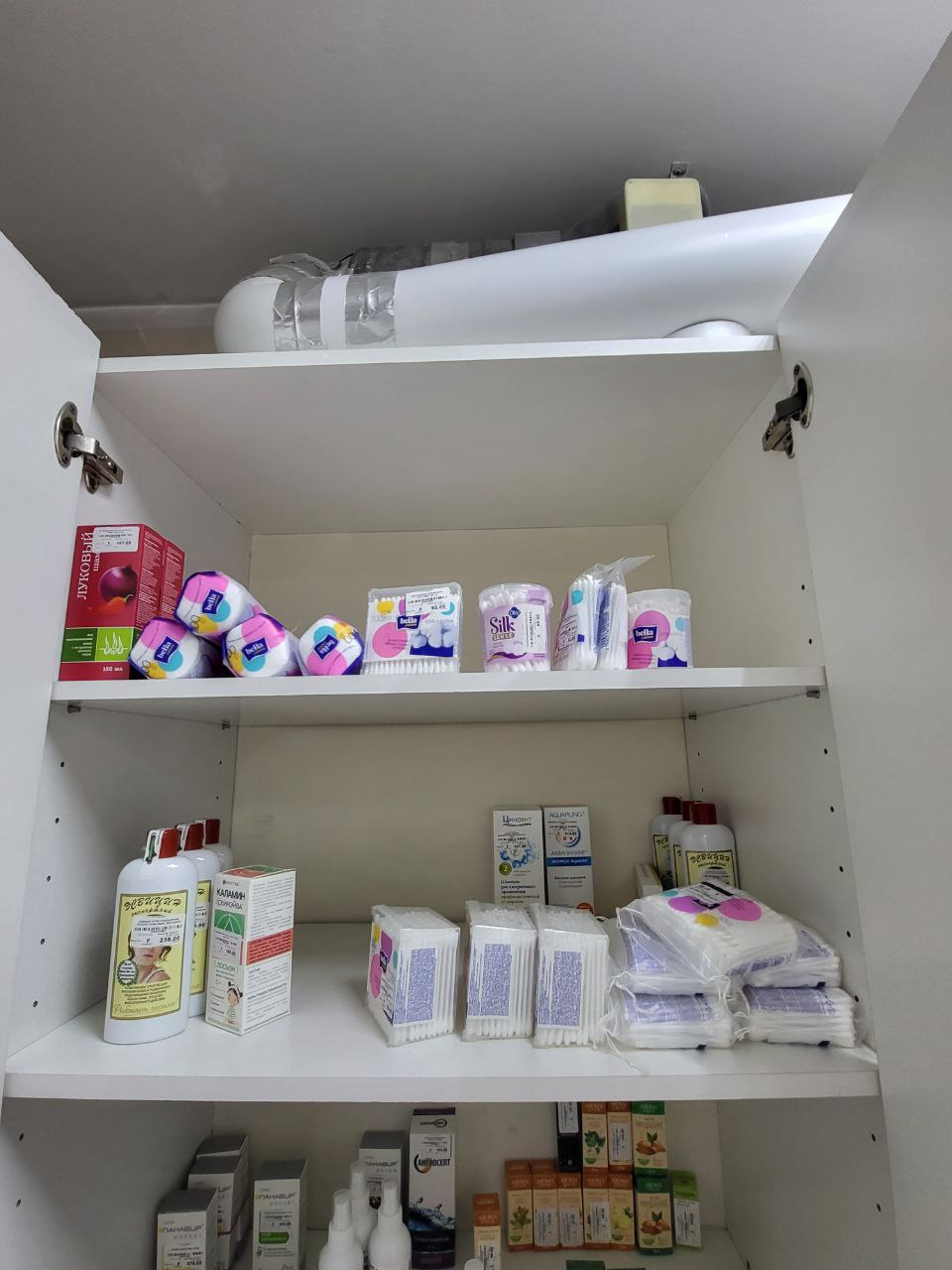 18
Шкаф для хранения огнеопасных веществ
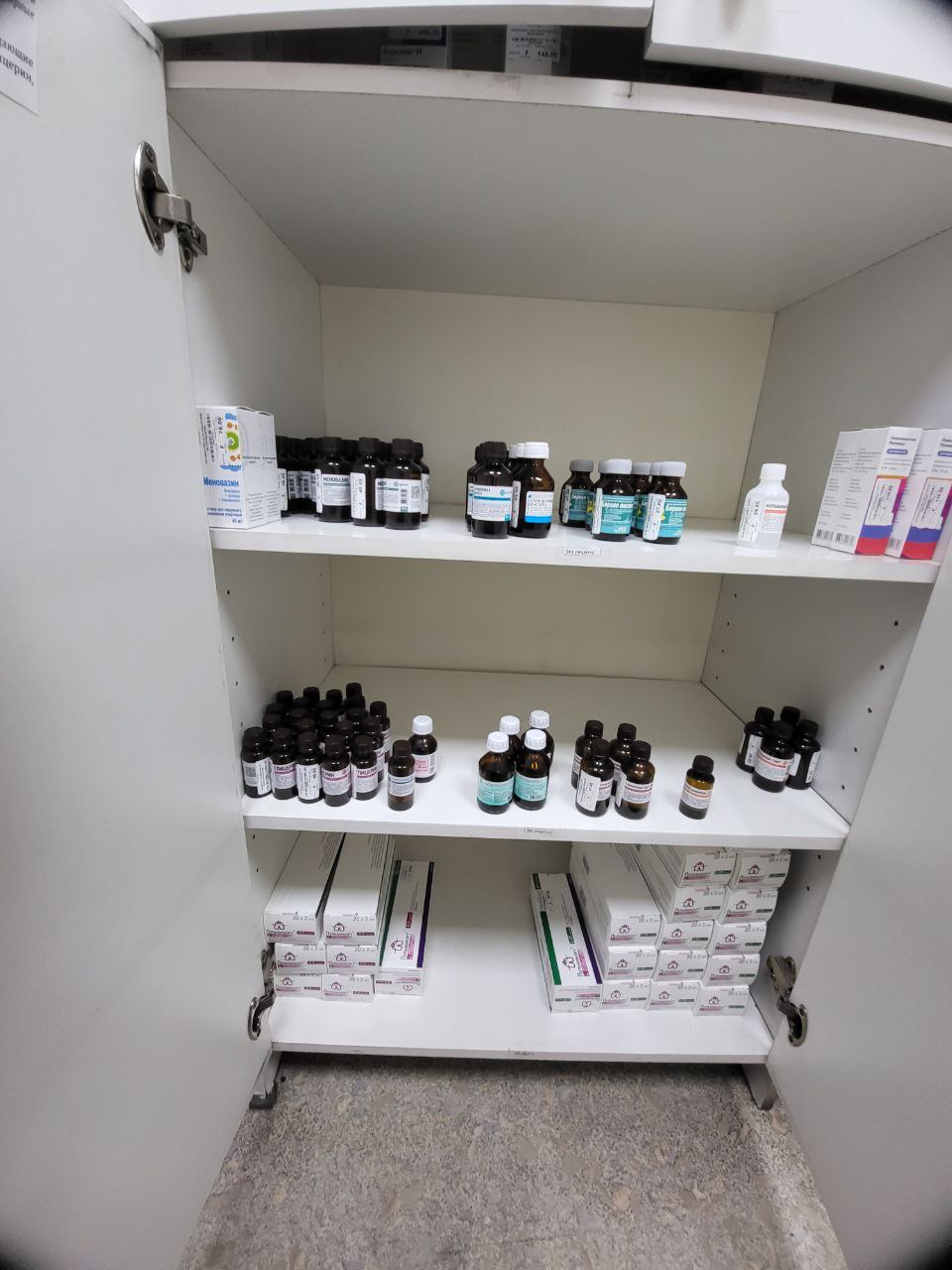 19
Помещение хранения препаратов, стоящих на предметно-количественном учете
20
Холодильник (снаружи и внутри)
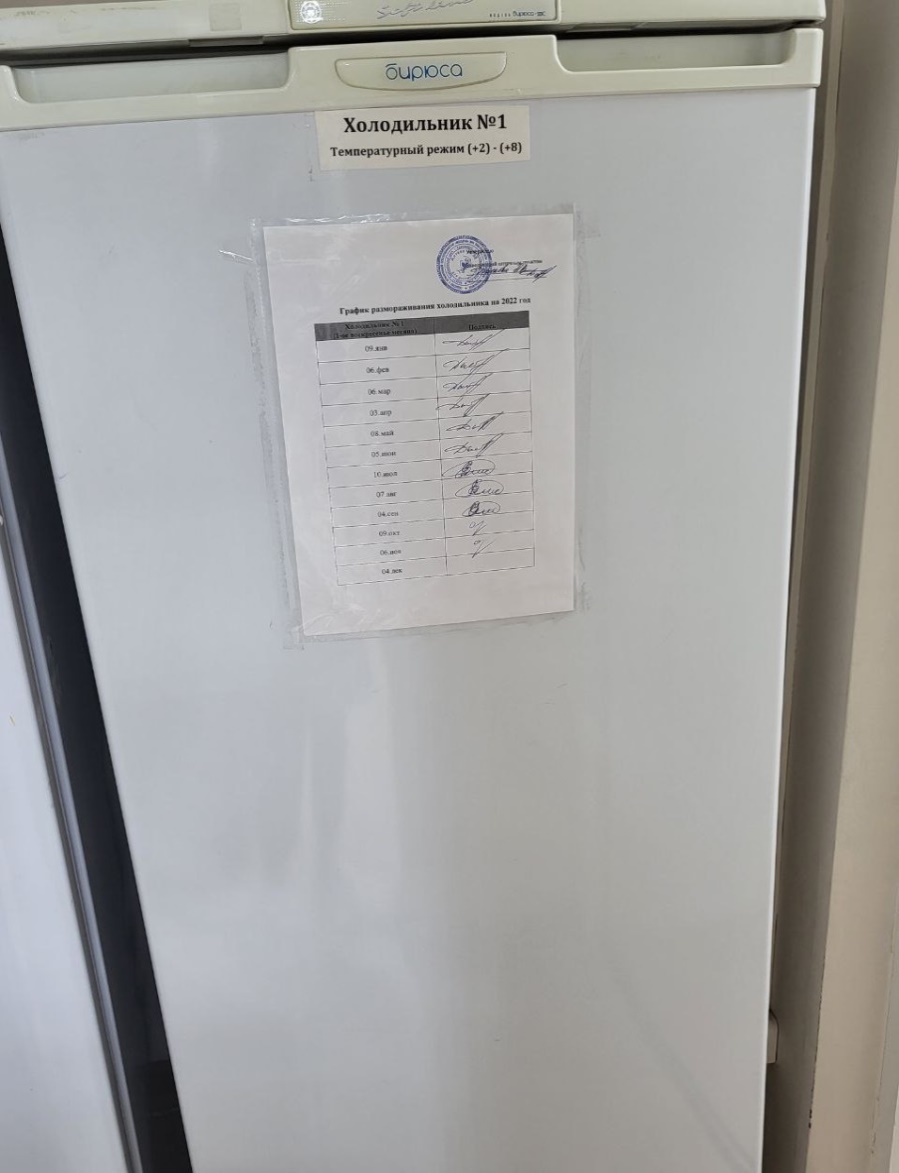 Холодильник (+2) – (+8)
21
Холодильник (снаружи и внутри)
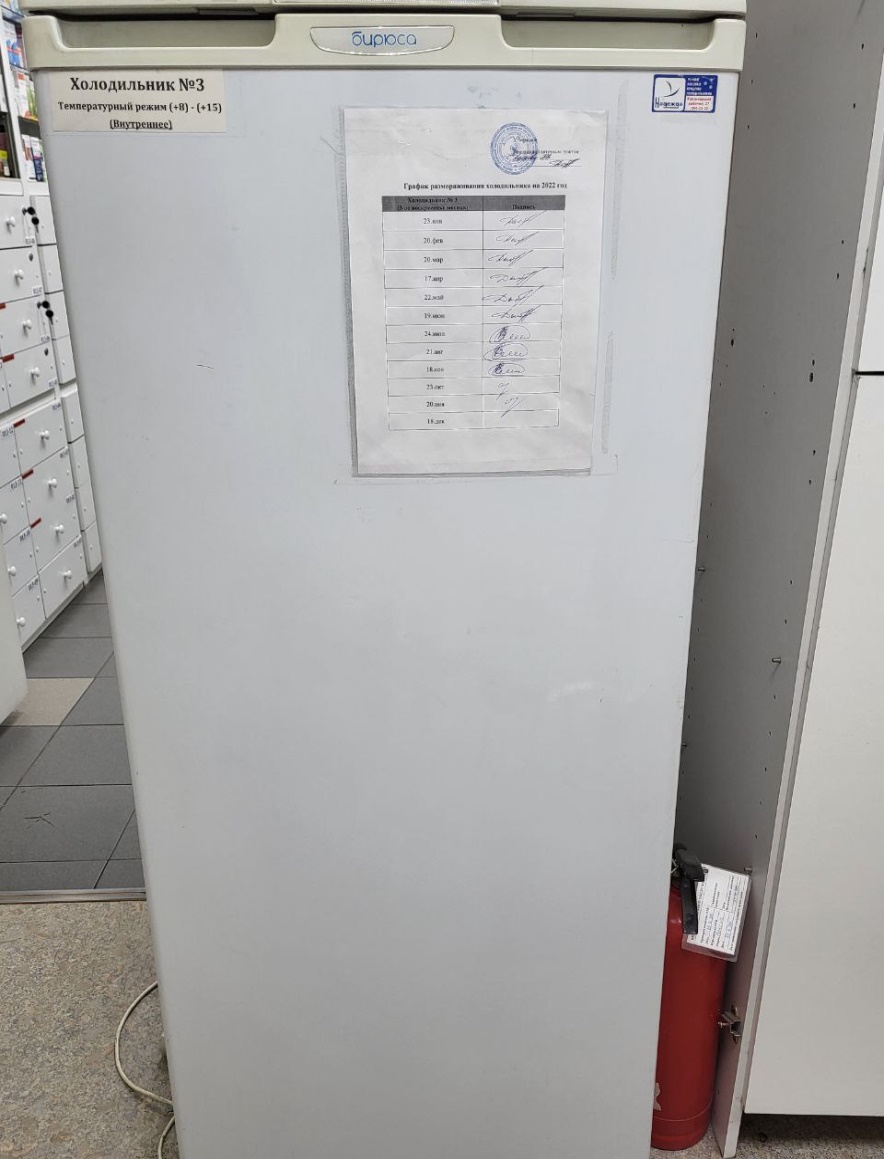 Холодильник (+8) – (+15)
22
Карантинные зоны хранения лекарственных препаратов
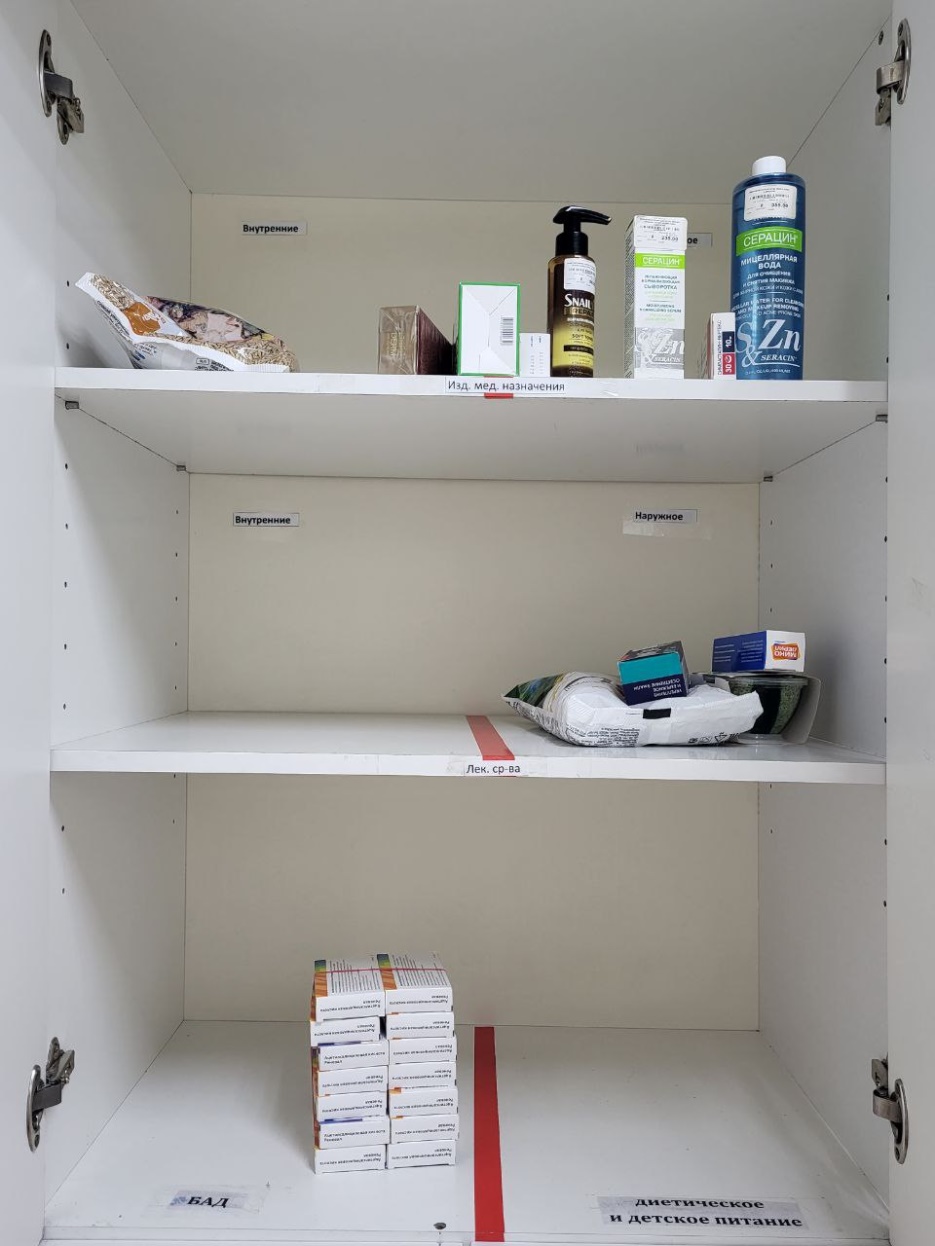 23
Зоны для хранения фальсифицированных, недоброкачественных, контрафактных ЛП, а также ЛП с истекшим сроком годности
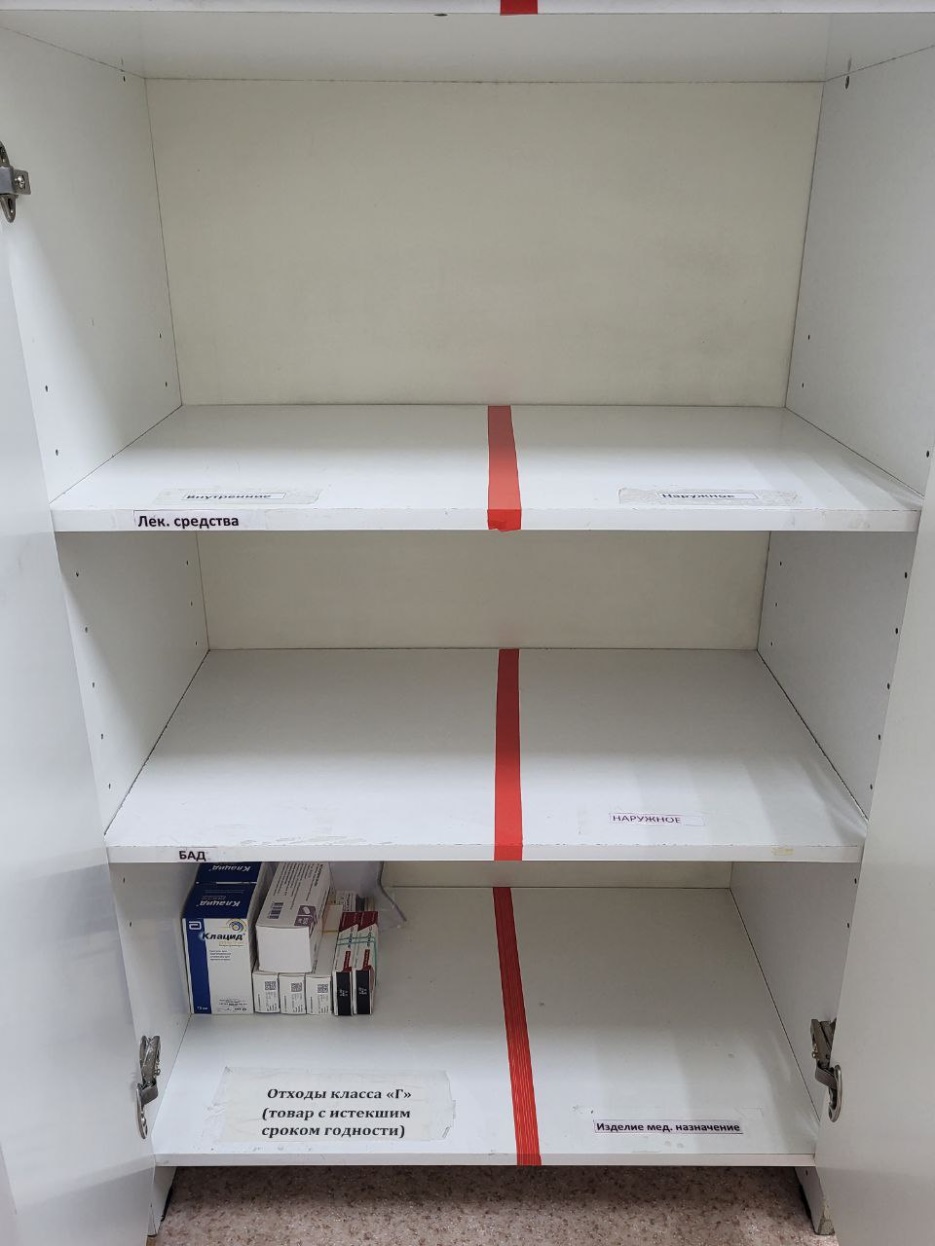 24
Спасибо за внимание!
25